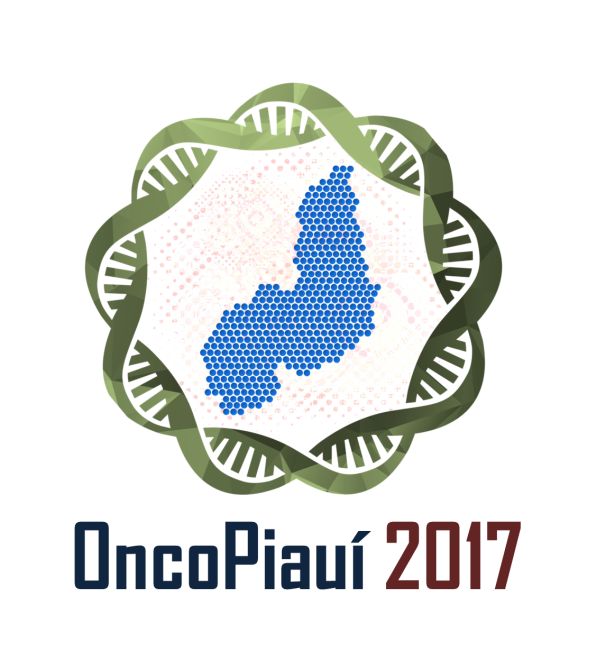 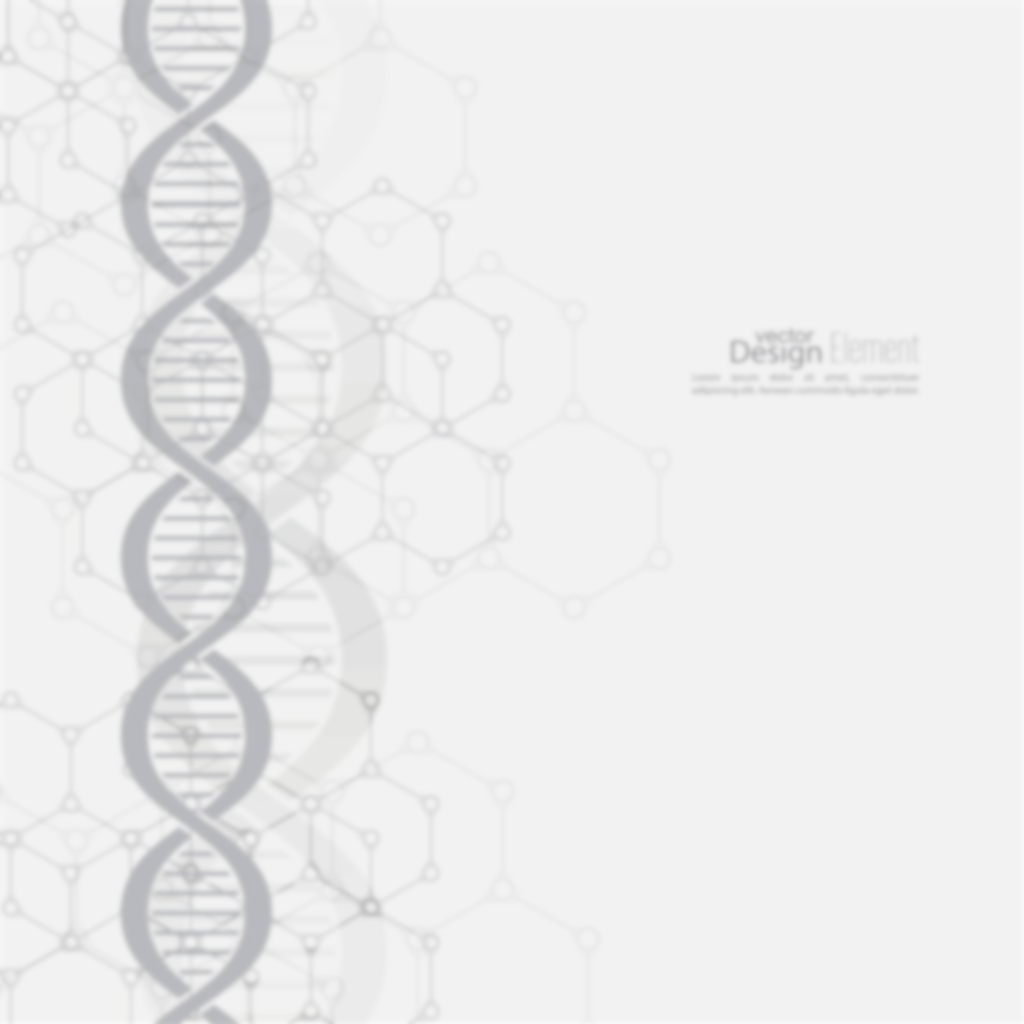 TÍTULO (Digite)
APRESENTADOR¹; AUTOR 1¹; AUTOR 2¹; ORIENTADOR²
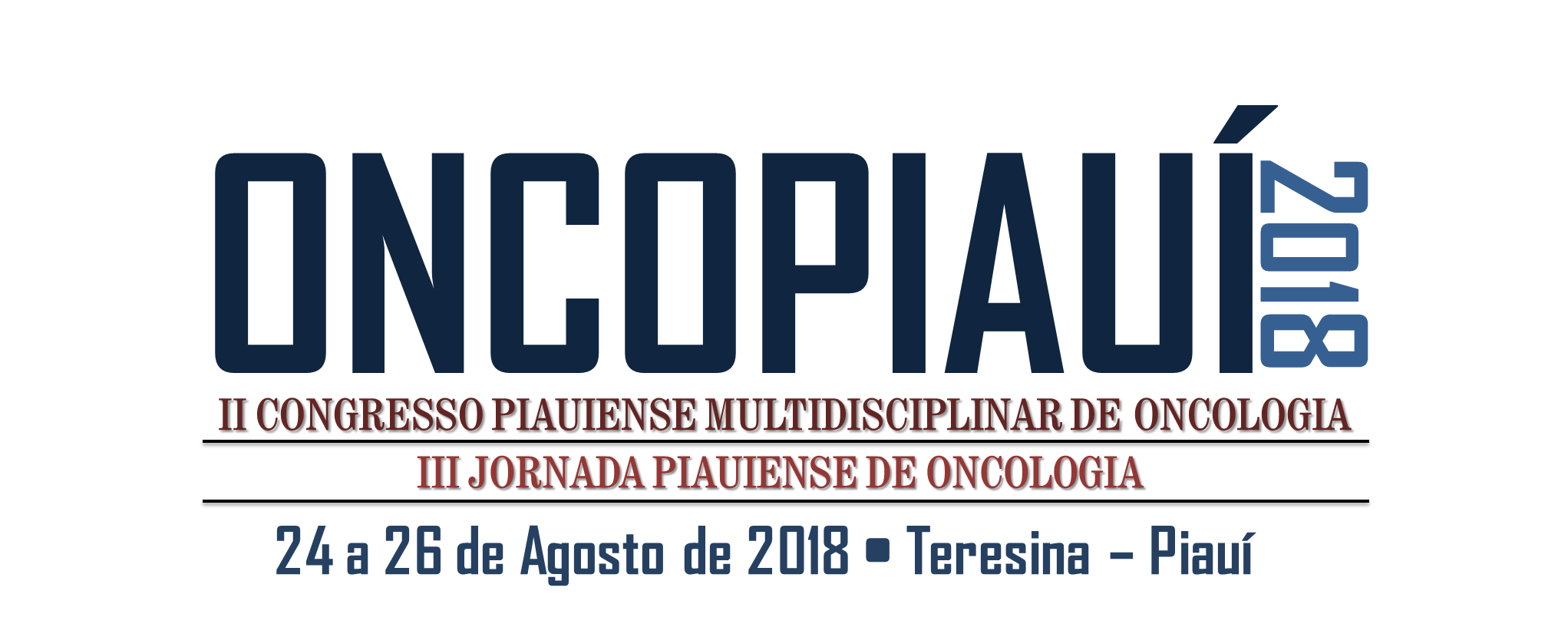 1. DISCENTE DA XXX, CIDADE-ESTADO; 2. DOCENTE XXX
INTRODUÇÃO
OBJETIVOS
METODOLOGIA
DISCUSSÃO
RESULTADOS
CONCLUSÃO
REFERÊNCIAS
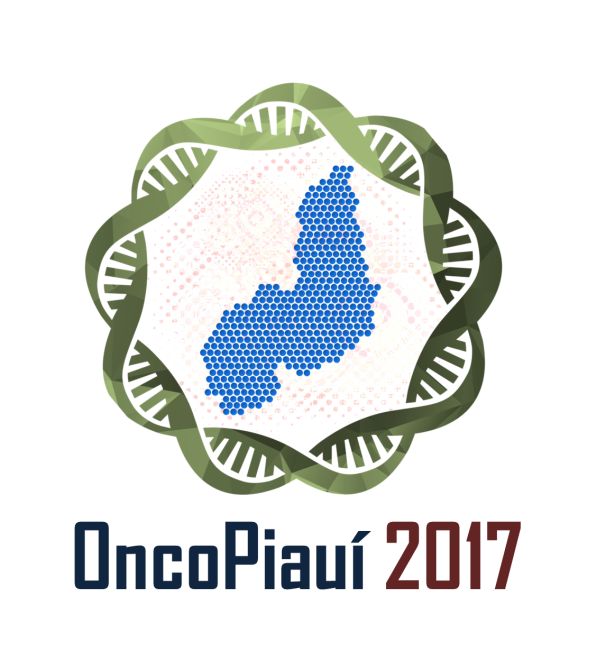 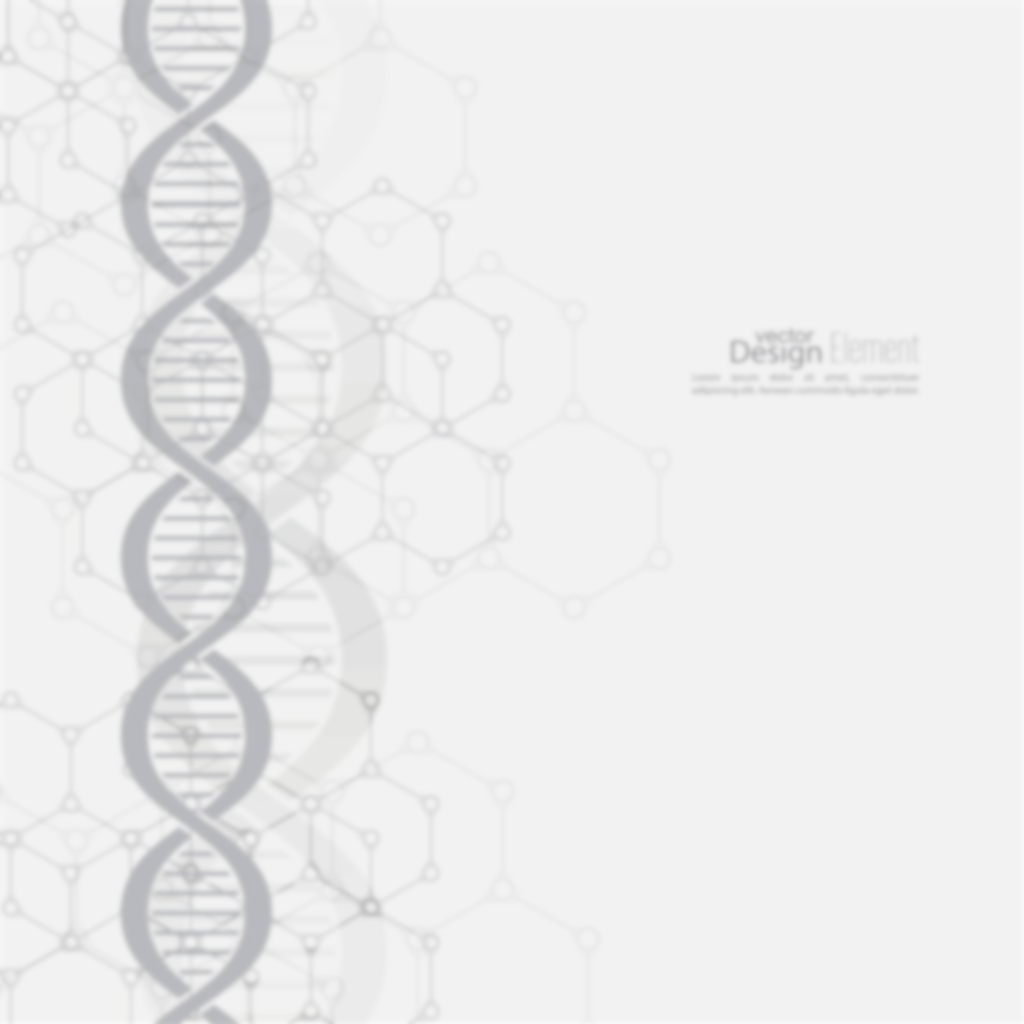 TÍTULO (Digite)
APRESENTADOR¹; AUTOR 1¹; AUTOR 2¹; ORIENTADOR²
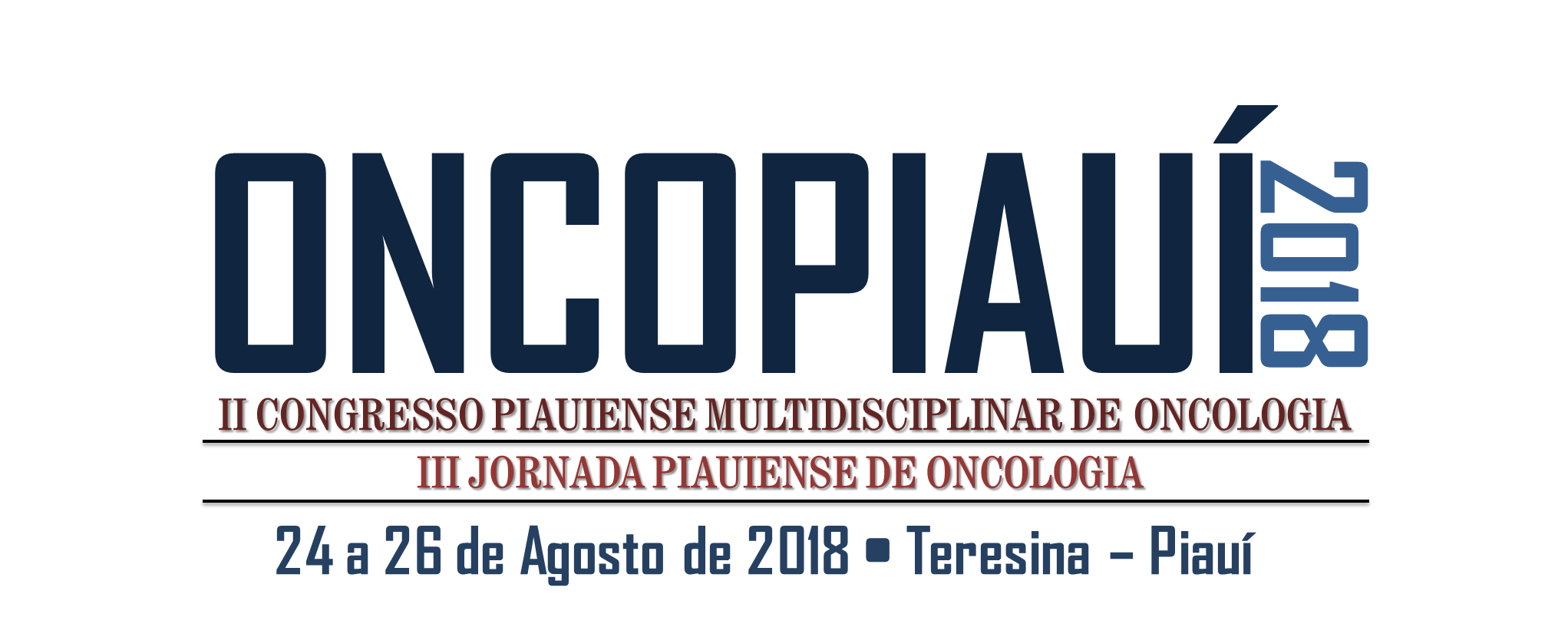 1. DISCENTE DA XXX, CIDADE-ESTADO; 2. DOCENTE XXX
INTRODUÇÃO
DISCUSSÃO
OBJETIVOS
METODOLOGIA
CONCLUSÃO
RESULTADOS
REFERÊNCIAS
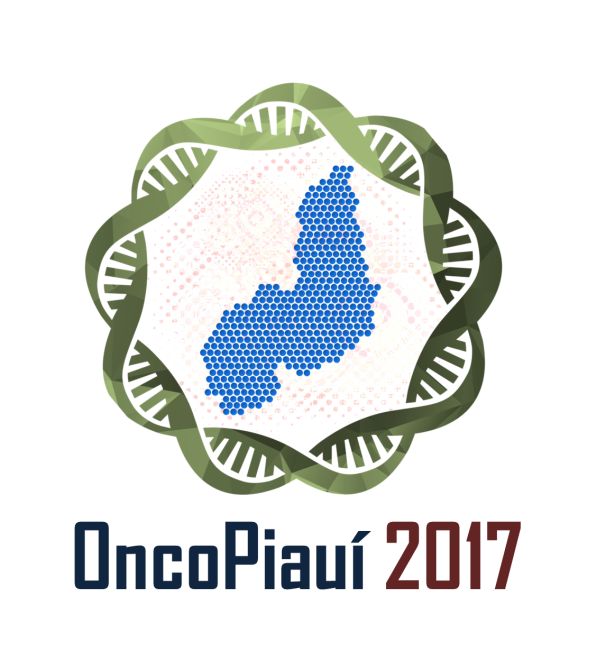 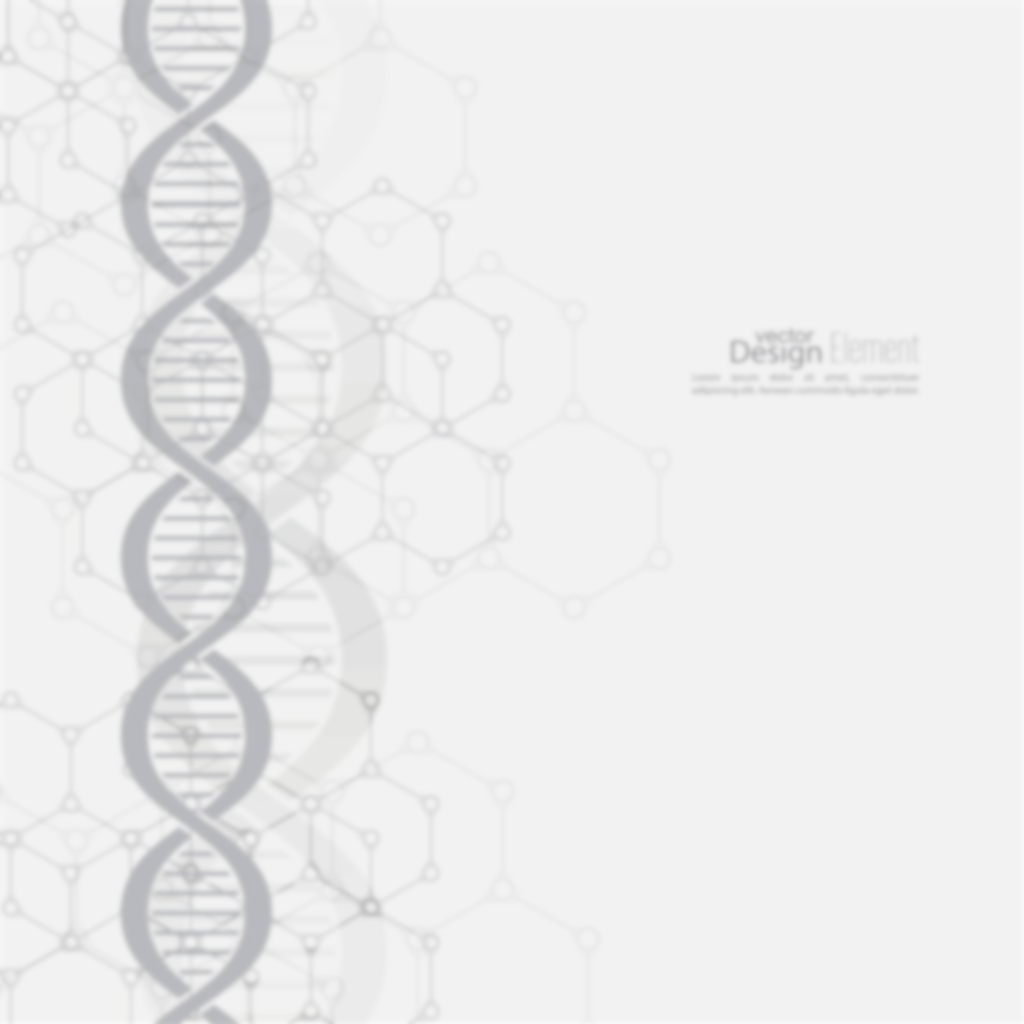 TÍTULO (Digite)
APRESENTADOR¹; AUTOR 1¹; AUTOR 2¹; ORIENTADOR²
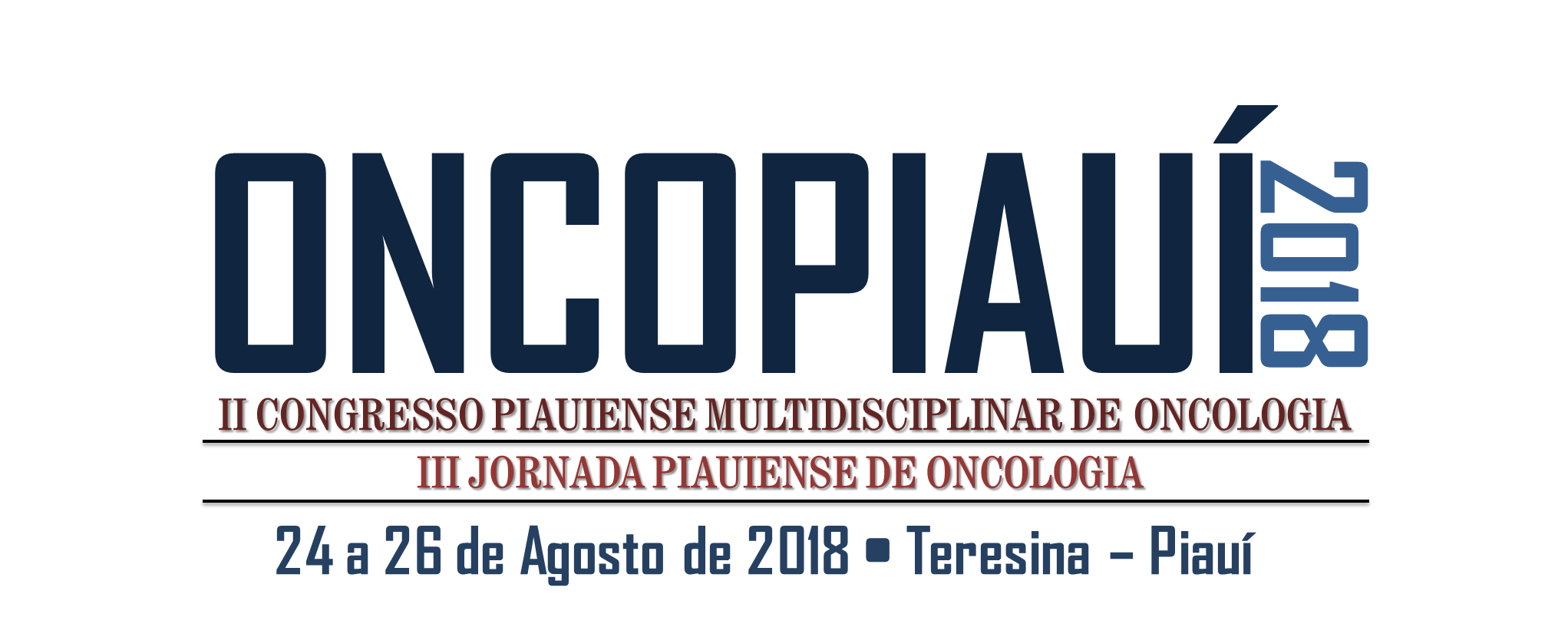 1. DISCENTE DA XXX, CIDADE-ESTADO; 2. DOCENTE XXX
INTRODUÇÃO
OBJETIVOS
METODOLOGIA
RESULTADOS
DISCUSSÃO
CONCLUSÃO
REFERÊNCIAS